Stationary - Papelería
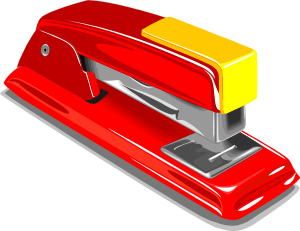 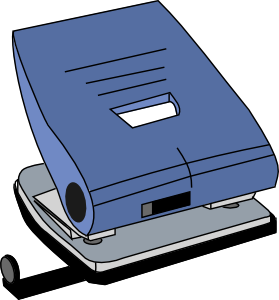 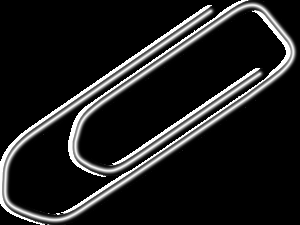 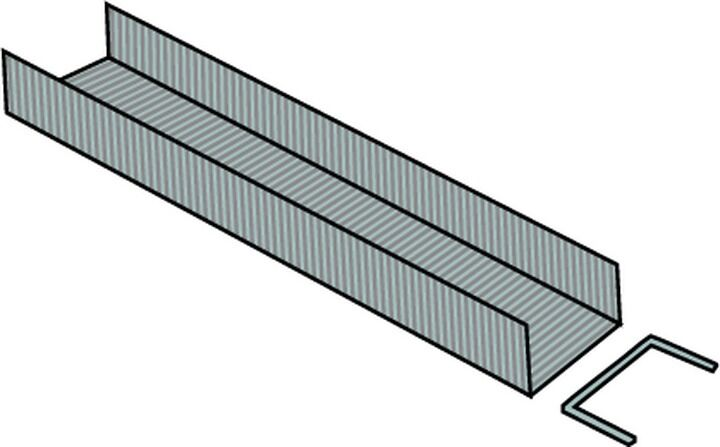 el clip
la agujereadora
la grapadora
las grapas
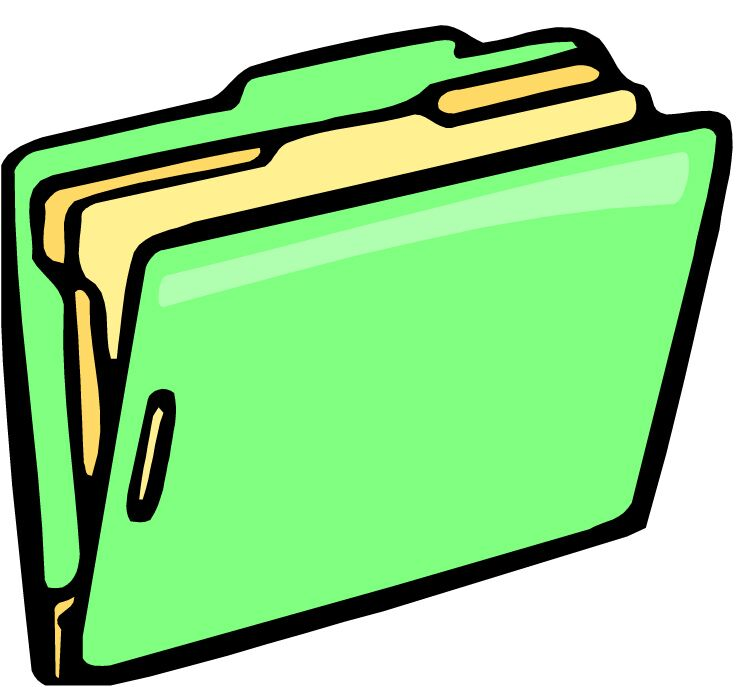 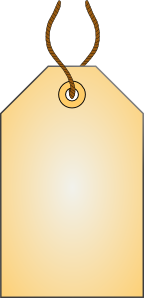 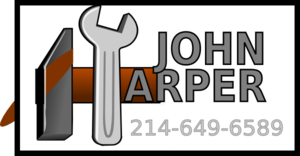 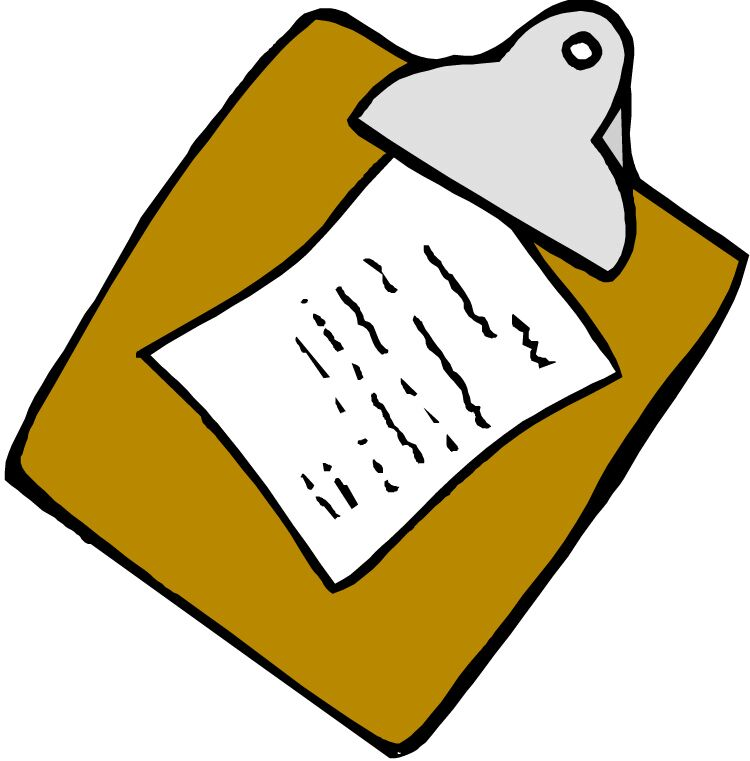 la carpeta
la etiqueta
la tarjeta de visita
el portapapeles
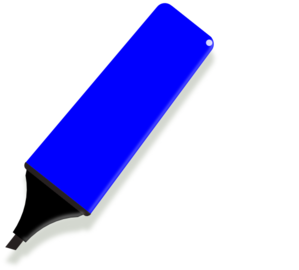 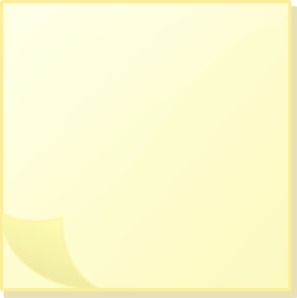 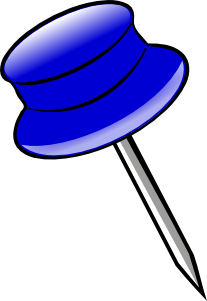 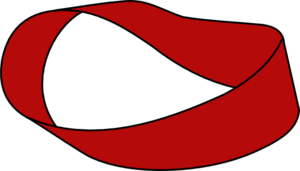 la chincheta
el rotulador flourescente
las notas post-it
la goma
© www.SaveTeachersSundays.com 2015
(Images © www.clipart.com or www.clker.com 2015)